Translate      a.  We prepare dinner in the kitchen.      b.  My cat drinks milk.      c.  The boys do not run in the living room.
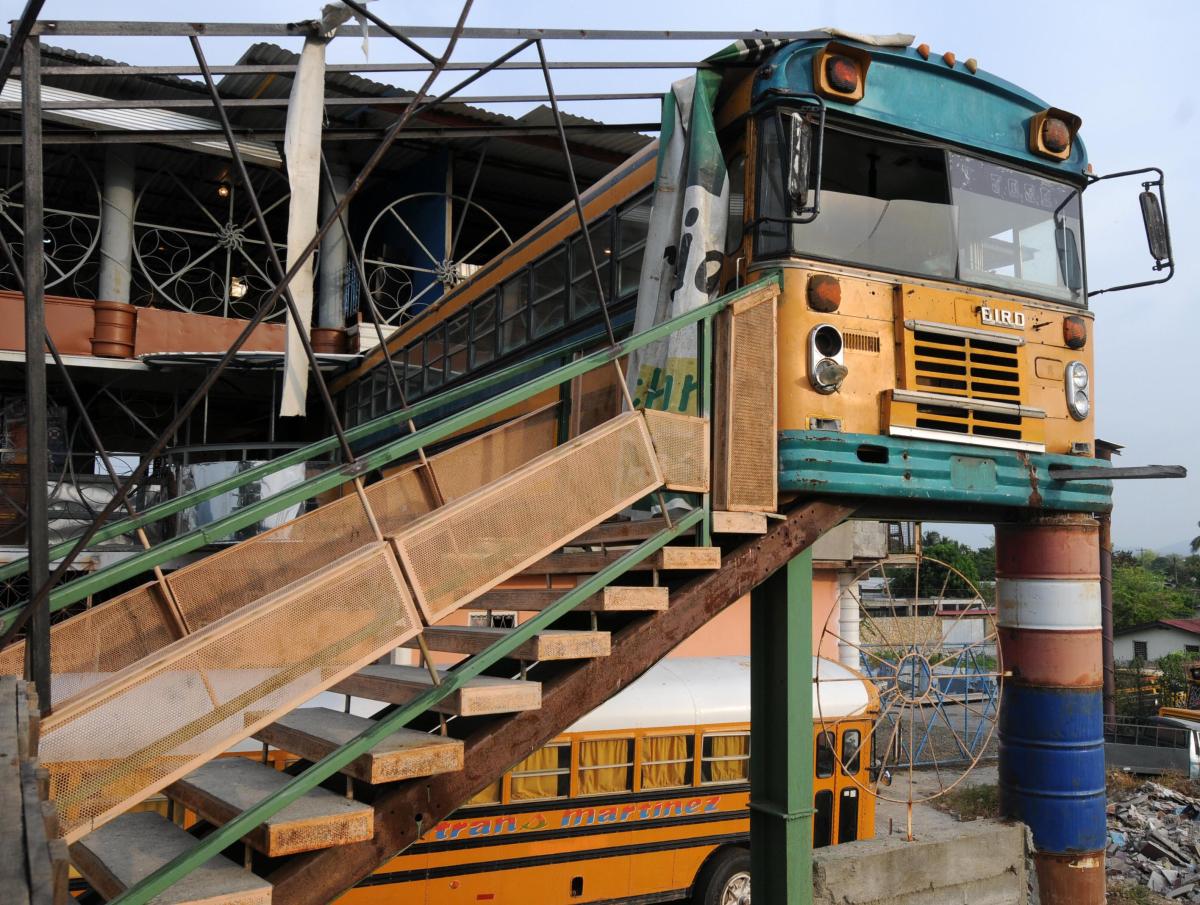 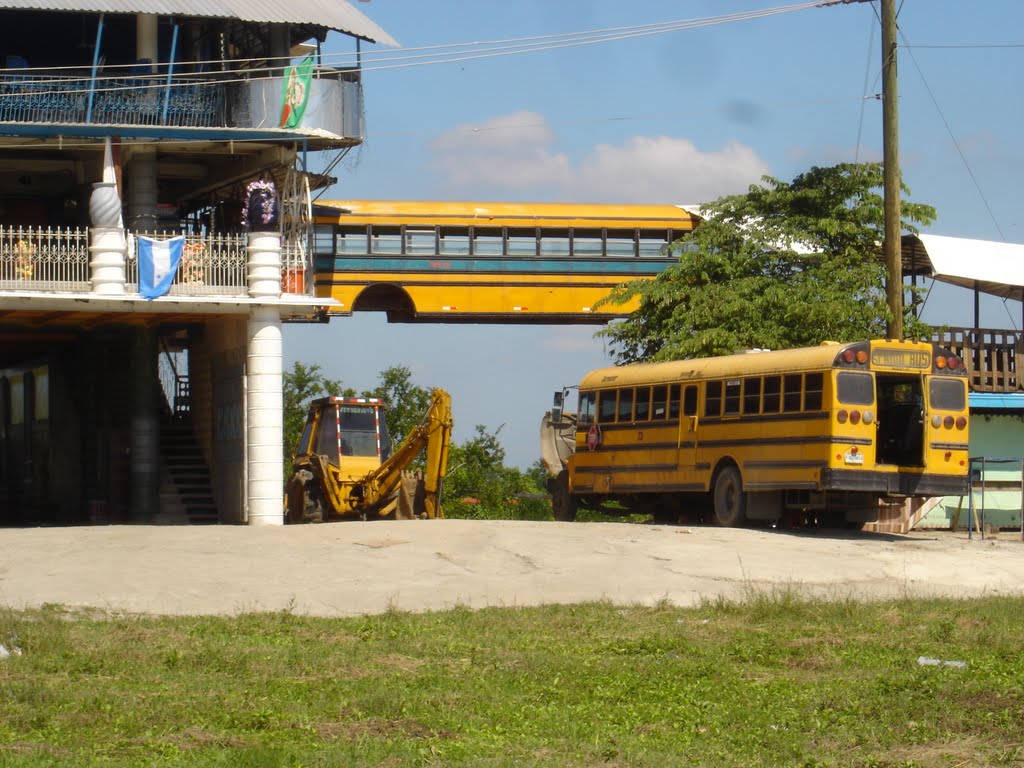 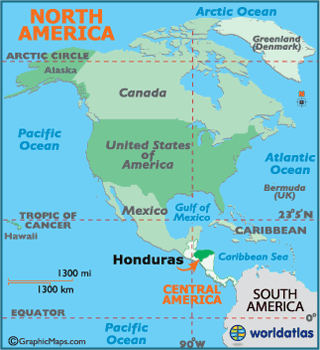 La capital es Tegucigalpa.